See, Think, Wonder - abbreviated
With each image that comes up we will share out:
What we actually SEE
What we THINK we see
What we WONDER about the images … 
Keep this related to the topic of the day: 
Moving West – why people moved?
[Speaker Notes: Draw chart next to ppt  for each thing they see/notice, how is this a reason to move west?]
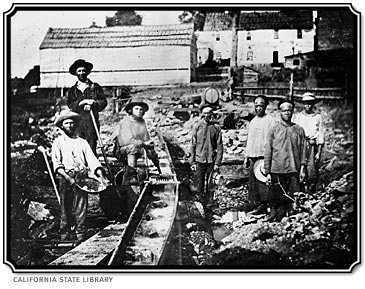 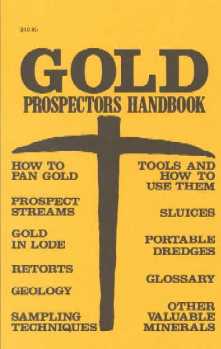 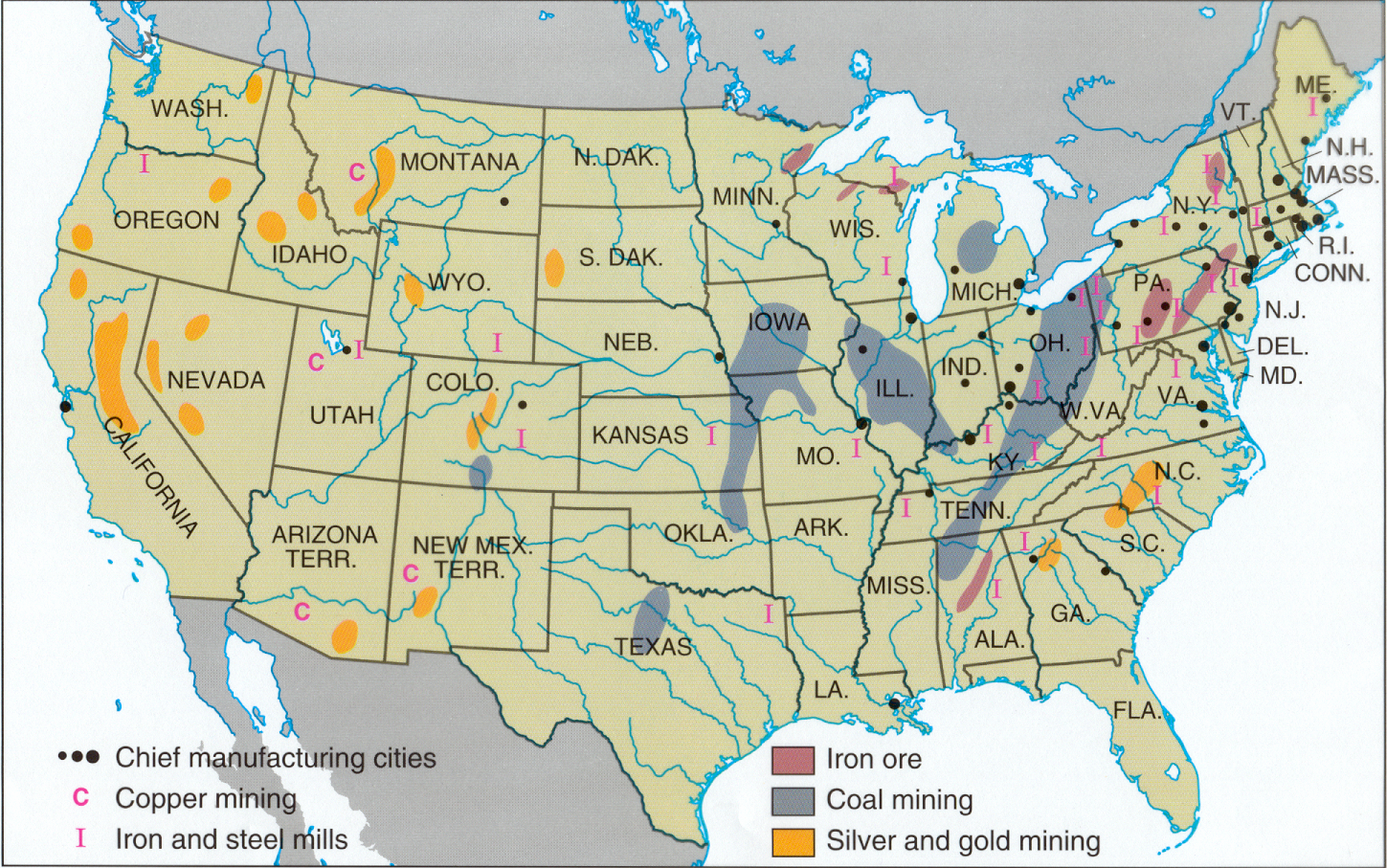 [Speaker Notes: Mining Centers 1900]
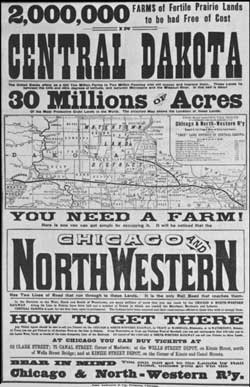 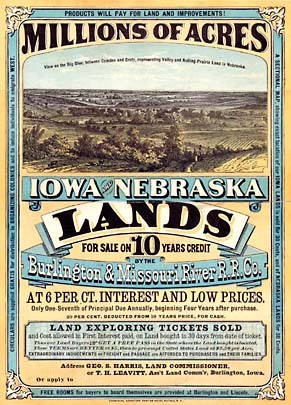 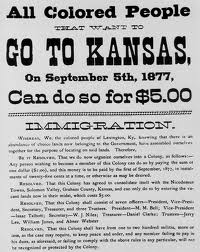 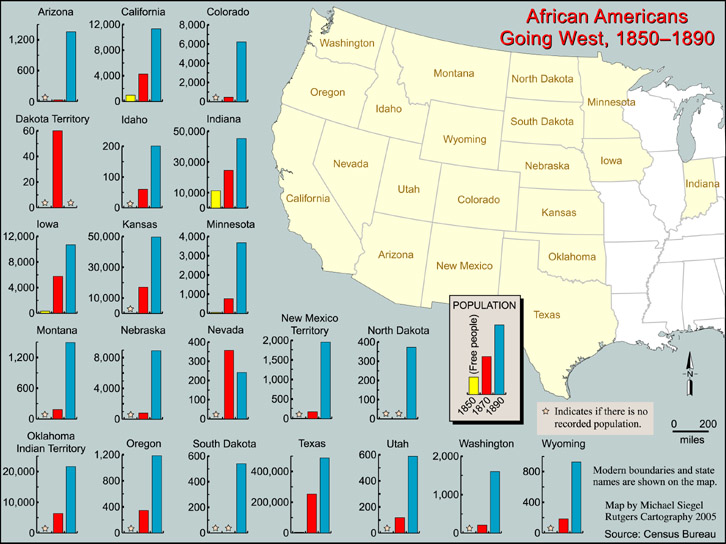 Nebraska promoter: “Rain follows the plow.”
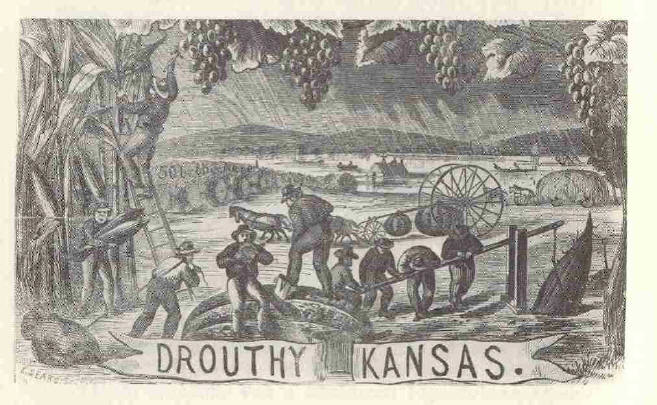 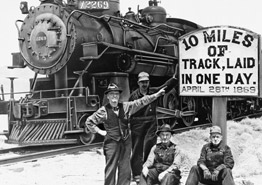 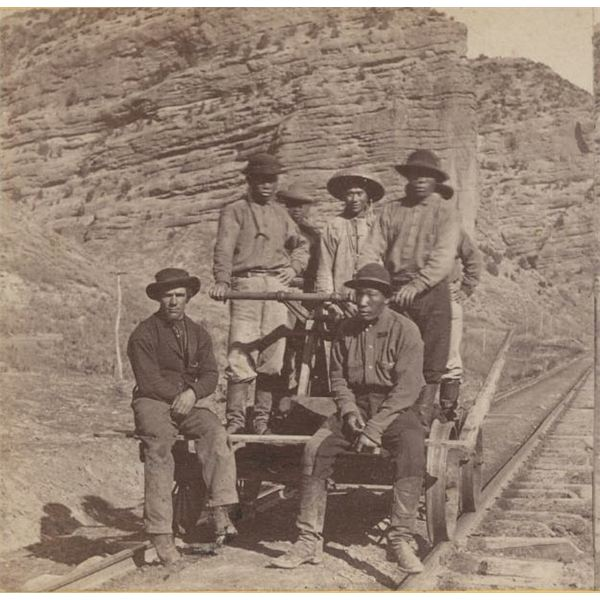 Land Use in 1880s
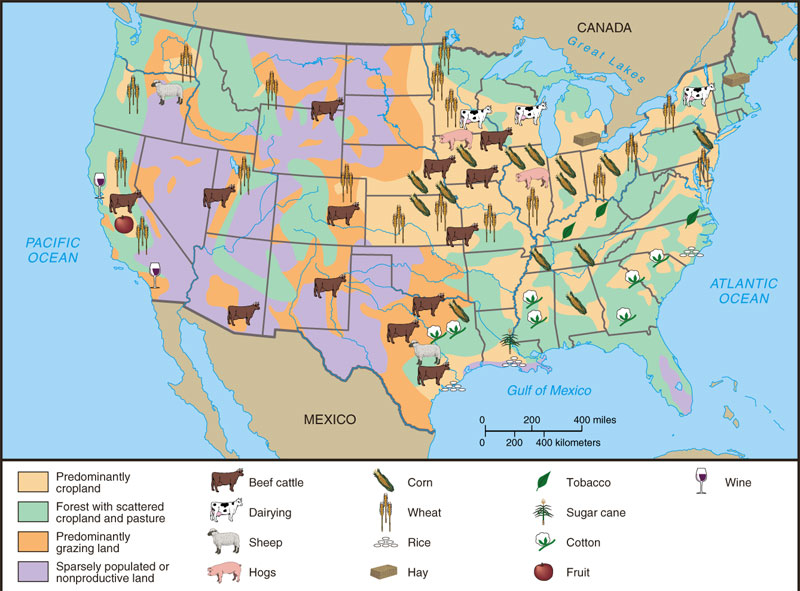 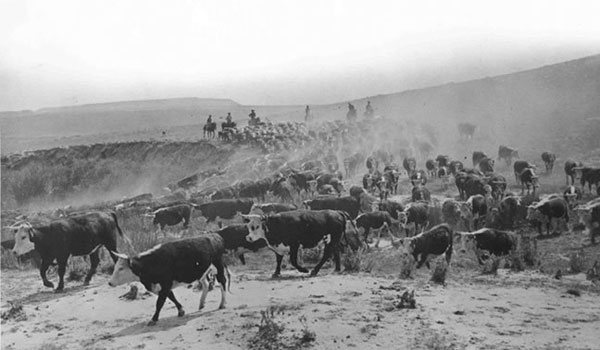 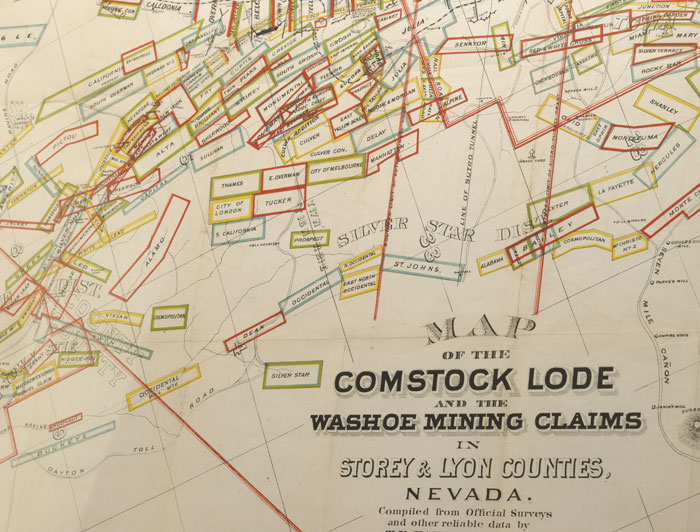 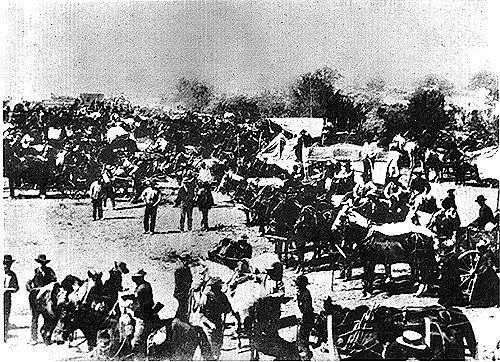 Moving West
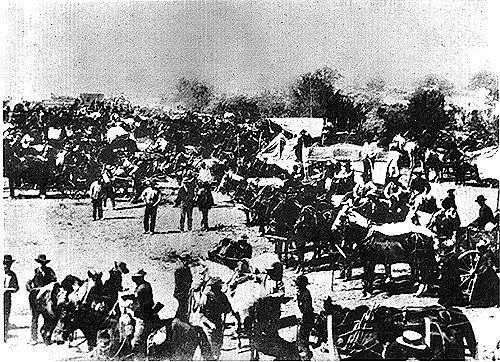 WHY DO PEOPLE MOVE WEST?
1.  Cheap land: used for farming and herding                  
 		2.  Gold: 1848 Gold Rush			
		3.  Railroad jobs
  
Justification: “Manifest Destiny”
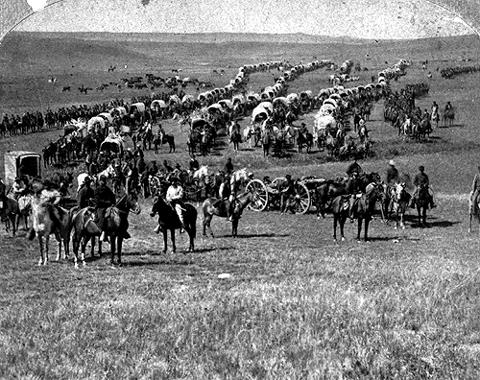 So, who moves…?
[Speaker Notes: make a chart on the board  reasons to move, so who fits these reasons?]
1. Homesteaders- farmers
Moved from the Midwest where they had already been farmers
Lived in the Prairie states called America’s Breadbasket
Difficult conditions
Lived in soddies
A Hard Life on the Plains
Thick sod (a layer of soil tangled with roots) covered fertile soil
1877 – John Deere created a steel plow that could bust up the sod
[Speaker Notes: Sod = cut into bricks & used to make walls for houses]
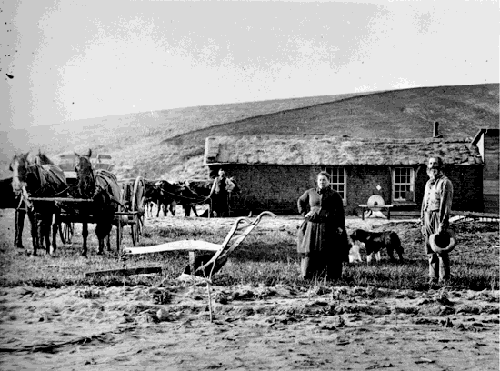 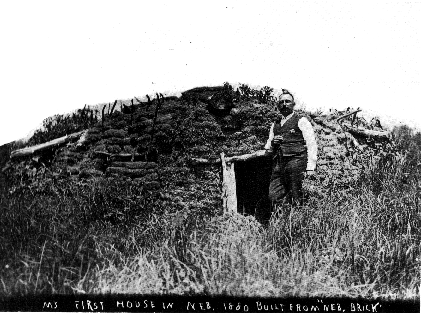 WHY?
Homestead Act 1862
 government gave 160 acres of free land to any head of household who farmed it for 5 years
2. Exodusters
Former slaves who moved west to farm
70,000 African Americans 
REVIEW 
 When did Civil War end? 
After Civil War (during Reconstruction) what job did former slaves often have?
What was life like in the South during Reconstruction and afterwards for former slaves?
[Speaker Notes: 1865
sharecroppers  don’t own land, VERY similar to slavery
rise of the KKK, rise of the Jim Crow South  lynching, segregation, unjust laws, etc.]
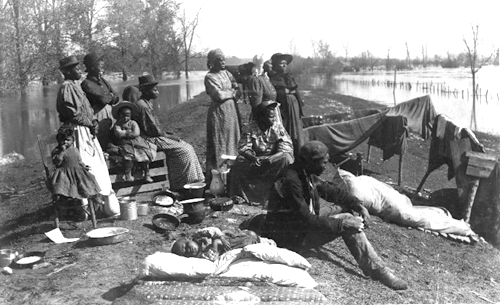 Last Rush for Land…
Oklahoma opened for settling!
April 1879 – 100,000 “boomers” lined up to wait for the signal to rush to claim their piece of land
Boomer Movement: white settlers who believed that all the Unassigned Land was open to anyone to settle, not just the Native Americans
1889: Some people snuck onto the land early and claimed the best plots of land (“sooners”)
[Speaker Notes: the whites believed that all the Unassigned Land was]
3. Cattle Ranchers and Cowboys
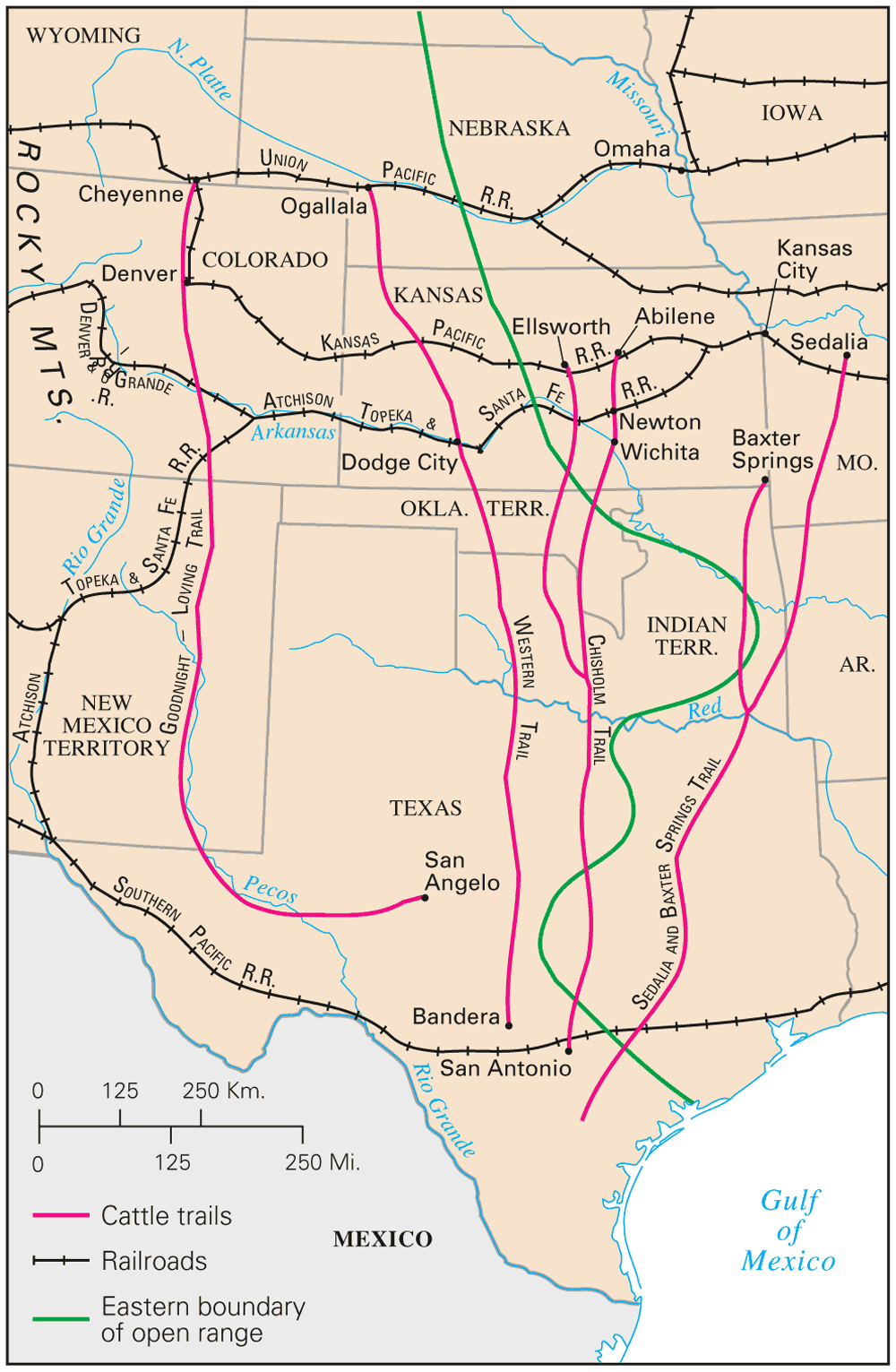 Demand of beef in east and RR
Most cattle had been raised on “open ranges” 
“the long drive”  cow town is a city at the end of a cattle trail
barbed wire invented 1874
[Speaker Notes: Railroads allowed fresh meat to reach the east without spoiling
Cattle Drives – herded and moved your cattle from the open range up to the town with the railroad
2-3 months to make the trip]
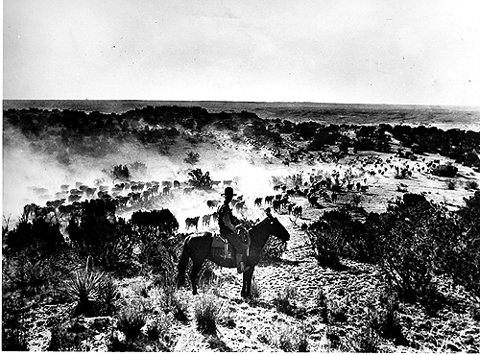 4. Miners
Comstock Lode  1859 – one of the largest gold & silver deposits discovered in Nevada 
few find gold  most become farmers or move back east
boom towns, 
vigilantes, ghost
towns
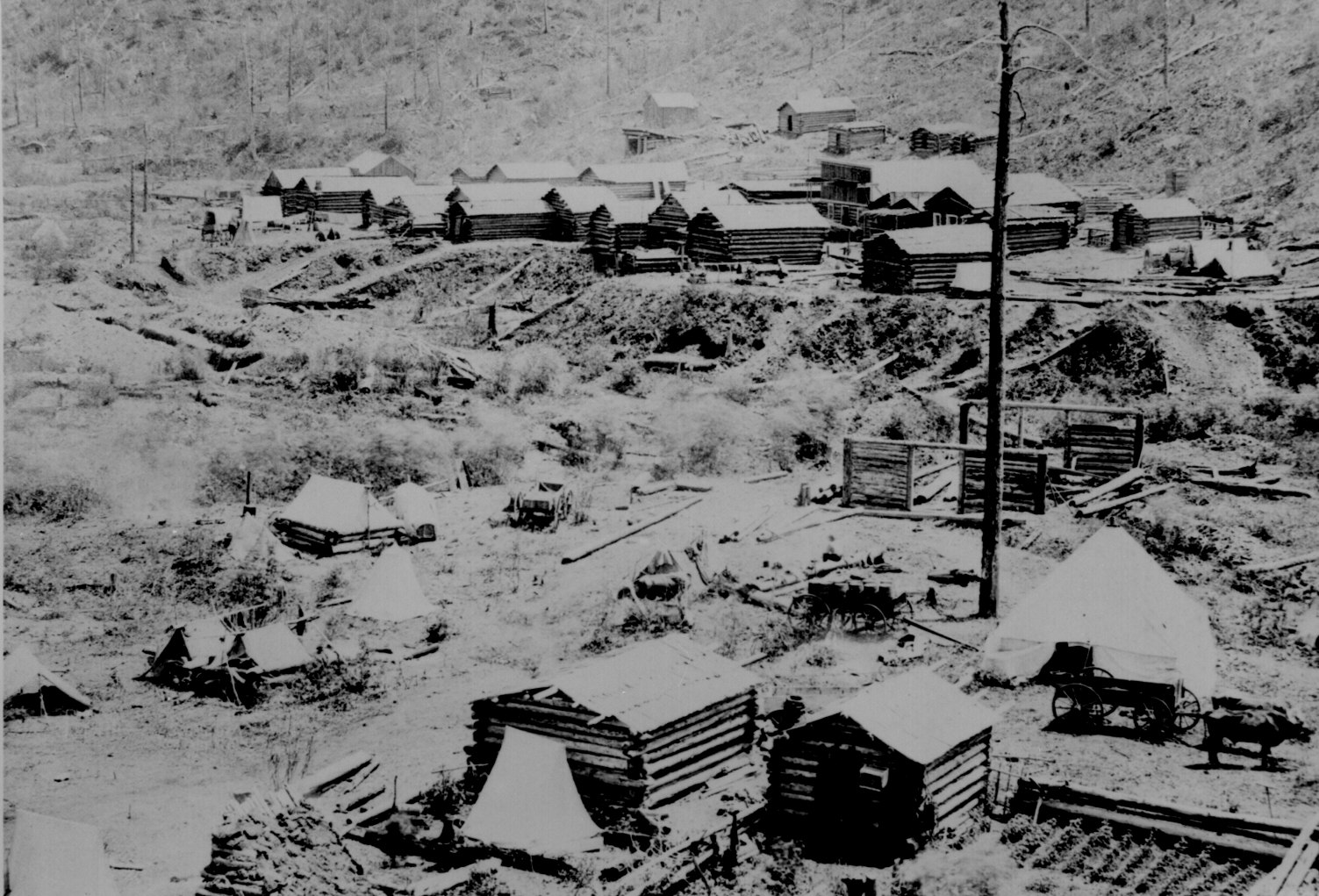 [Speaker Notes: boom towns  tent cities that popped up near mines that only lasted until the gold or silver was gone  vigilantes …  eventually ghost towns
Miners formed vigilante police forces to protect themselves
Boomtowns quickly turned to ghost towns

http://www.dailymail.co.uk/news/article-2140121/Black-white-images-rare-glimpse-life-American-frontier.html]
5. Transcontinental Railroad(1862-1869)
RR that linked the country from coast to coast
Goal: make trade easier
Government gives RR companies land grants (free land) … in crisscross pattern
RR built by immigrants
[Speaker Notes: http://www.history.com/topics/inventions/transcontinental-railroad]
Transcontinental Railroad
Central Pacific	
Chinese immigrants			
through Rocky Mts
Who builds the Railroads?
Union Pacific
Irish immigrants
Across the Great Plains
Transcontinental Railroad
Where do the Central Pacific and Union Pacific Railroads meet?
Promontory Point, Utah with a golden spike (May 10, 1869)
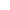 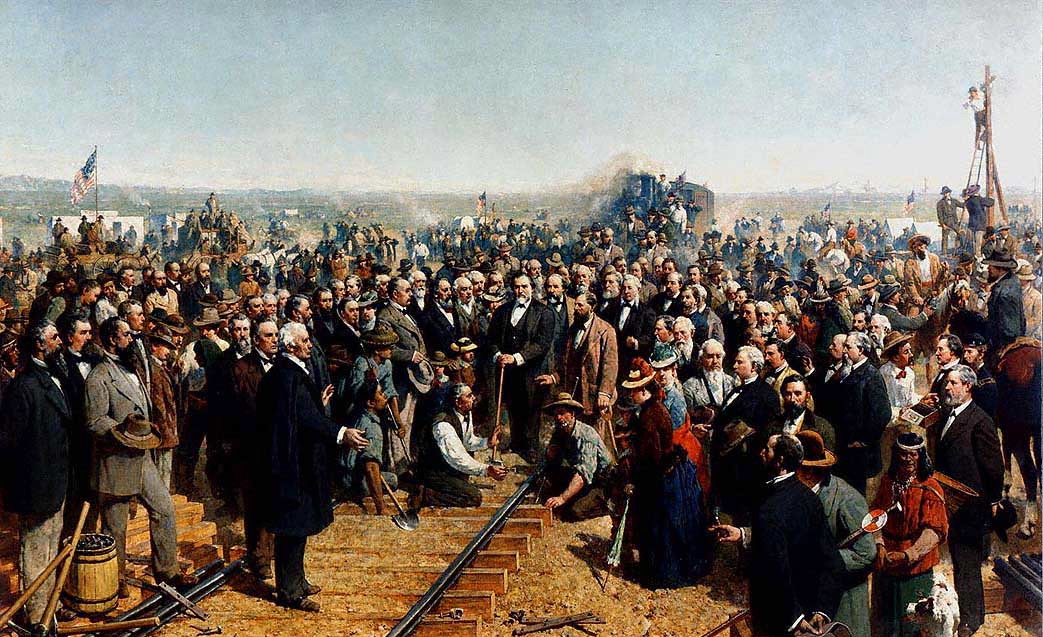 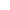 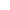 [Speaker Notes: “When they came to drive the last spike, Governor Stanford, president of the Central Pacific, took the sledge, and the first time he struck he missed the spike and hit the rail.
What a howl went up! Irish, Chinese, Mexicans, and everybody yelled with delight. 'He missed it. Yee.' The engineers blew the whistles and rang their bells. Then Stanford tried it again and tapped the spike and the telegraph operators had fixed their instruments so that the tap was reported in all the offices east and west, and set bells to tapping in hundreds of towns and cities... Then Vice President T. C. Durant of the Union Pacific took up the sledge and he missed the spike the first time. Then everybody slapped everybody else again and yelled, 'He missed it too, yow!’”
http://www.eyewitnesstohistory.com/goldenspike.htm]
“Didn’t they build the Great Wall of China…?”
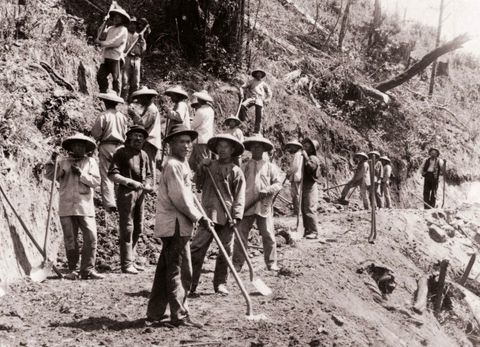 - Chinese paid $27, then $30/mo
- Irish paid $35/mo
(both minus cost of food and board)
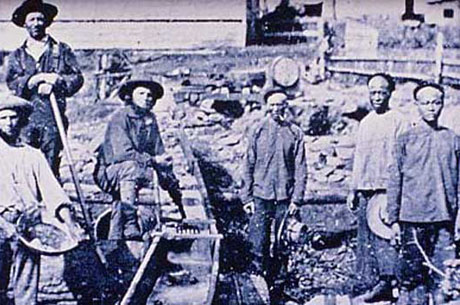 [Speaker Notes: initially prejudice, but b/c of labor shortage could work; issues with Irishmen  the Chinese were punctual, willing, and well-behaved “model immigrant” not agitating over wages; 
article with information: http://www.pbs.org/wgbh/americanexperience/features/general-article/tcrr-cprr/]
Building the Transcontinental RR
Workers lived in canvas camps alongside the grade. In the mountains, wooden bunkhouses protected them from the drifting snow, although these were often compromised by the elements… Irish crews stuck to an unvarying menu of boiled food -- beef & potatoes -- the Chinese ate vegetables and seafood, and kept live pigs and chickens for weekend meals. 
The newcomers seemed alien in other ways: they bathed themselves, washed their clothes, stayed away from whiskey. Instead of water they drank lukewarm tea, boiled in the mornings and dispensed to them throughout the day. In such a manner they avoided the dysentery that ravaged white crews.